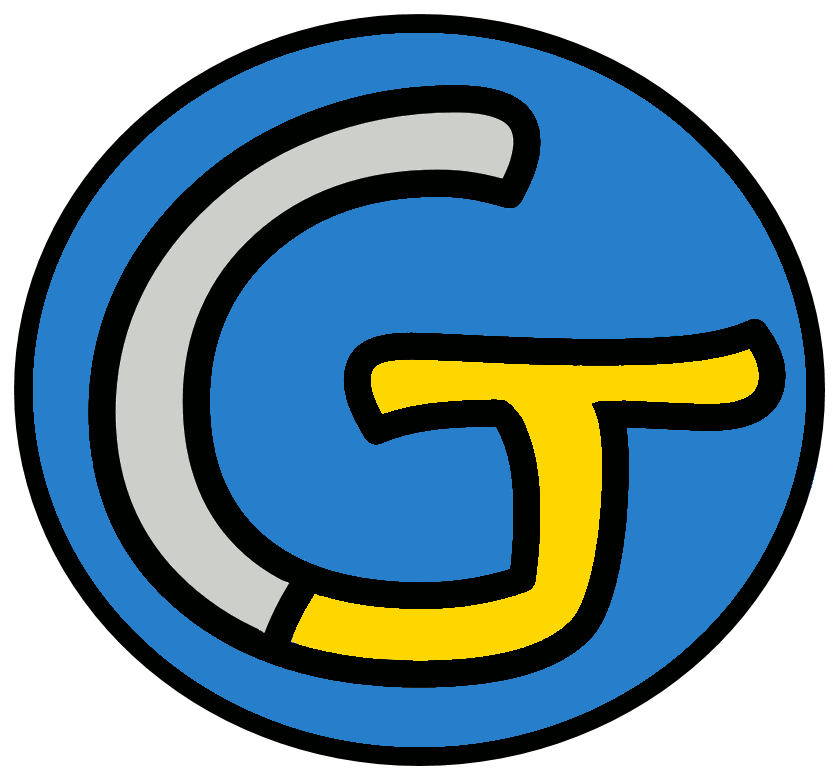 Mathématiques – Calcul mental CM1
Multiplier 3 nombres
 Entraînement n° 2
Opération 1
4 x 2 x 2
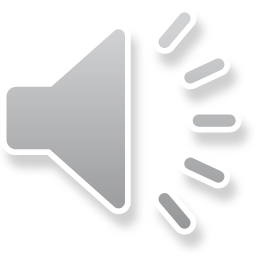 Opération 2
3 x 3 x 3
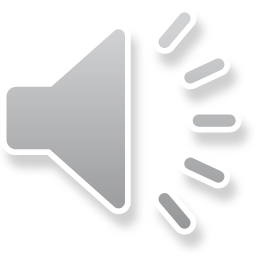 Opération 3
2 x 5 x 5
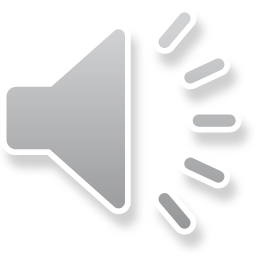 Opération 4
4 x 1 x 5
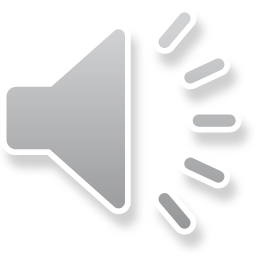 Opération 5
8 x 5 x 0
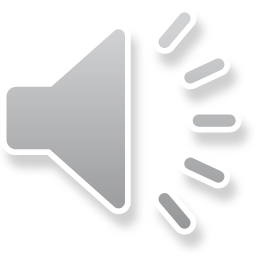 Opération 6
3 x 2 x 3
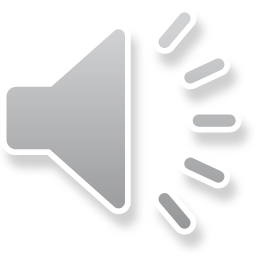 Opération 7
1 x 1 x 1
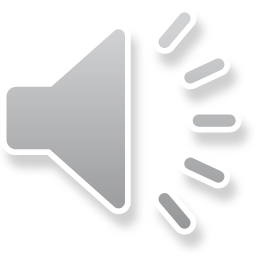 Opération 8
3 x 4 x 2
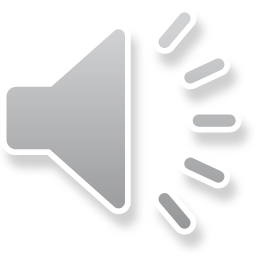 Opération 9
2 x 5 x 8
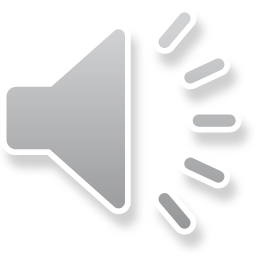 Opération 10
1 x 5 x 2
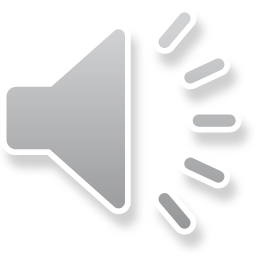 Opération 11
3 x 4 x 3
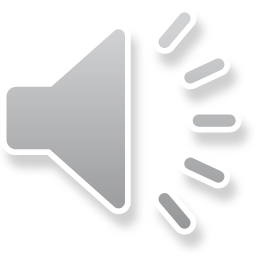 Opération 12
0 x 7 x 7
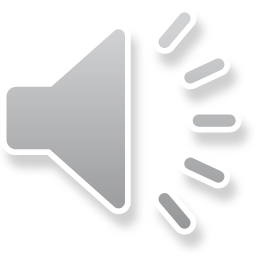 Opération 13
5 x 4 x 2
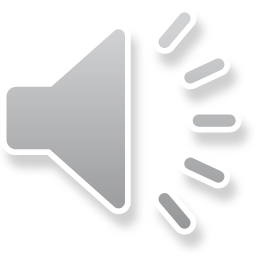 Opération 14
9 x 8 x 0
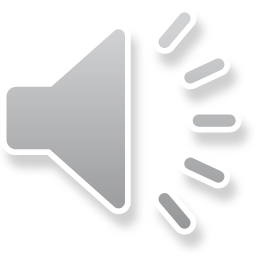 Opération 15
2 x 2 x 2
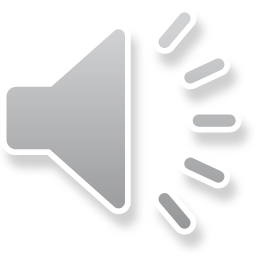 Opération 16
1 x 1 x 7
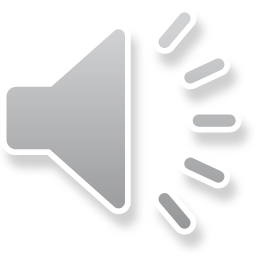 Opération 17
4 x 2 x 6
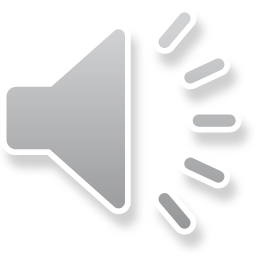 Opération 18
4 x 4 x 2
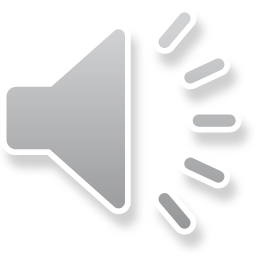 Problème
Pour le goûter de la classe, 6 élèves ont apporté chacun 2 paquets de 5 biscuits.
Combien de biscuits va-t-on manger en tout ?
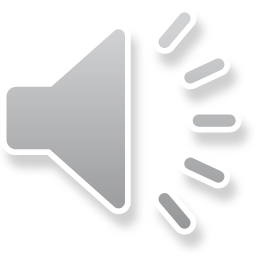 Correction
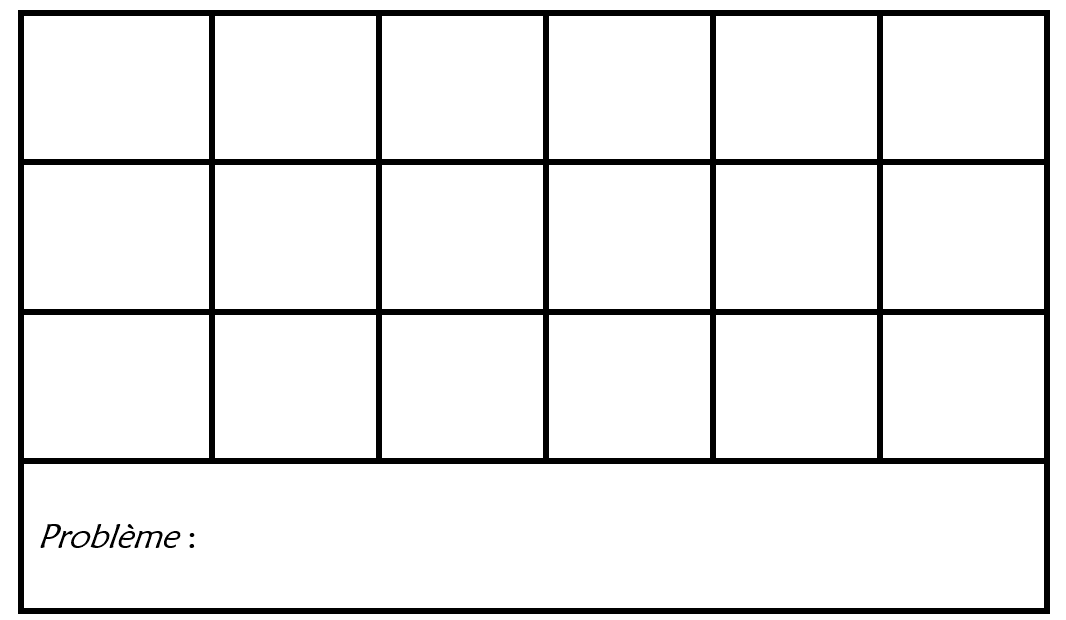